Mode d’emploi du kit de diapositives
Ce kit de 9 diapositives vous aidera à décrire votre projet
Les diapositives suivantes sont proposées : présentation du porteur et de l’équipe, contexte et environnement, population cible, présentation de la solution (2 dias), ressources nécessaires, impacts quantitatifs et qualitatifs, modèle économique, retour d’expérience
Votre contenu peut prendre la forme de texte ou d’illustrations
Les textes doivent être rédigés en français
Vous pouvez ajouter des diapositives si nécessaire
Veillez à ne pas dépasser 30 diapositives

Votre présentation est ensuite à déposer sur le site https://ethicare.wufoo.com/forms/trophees-outilic/
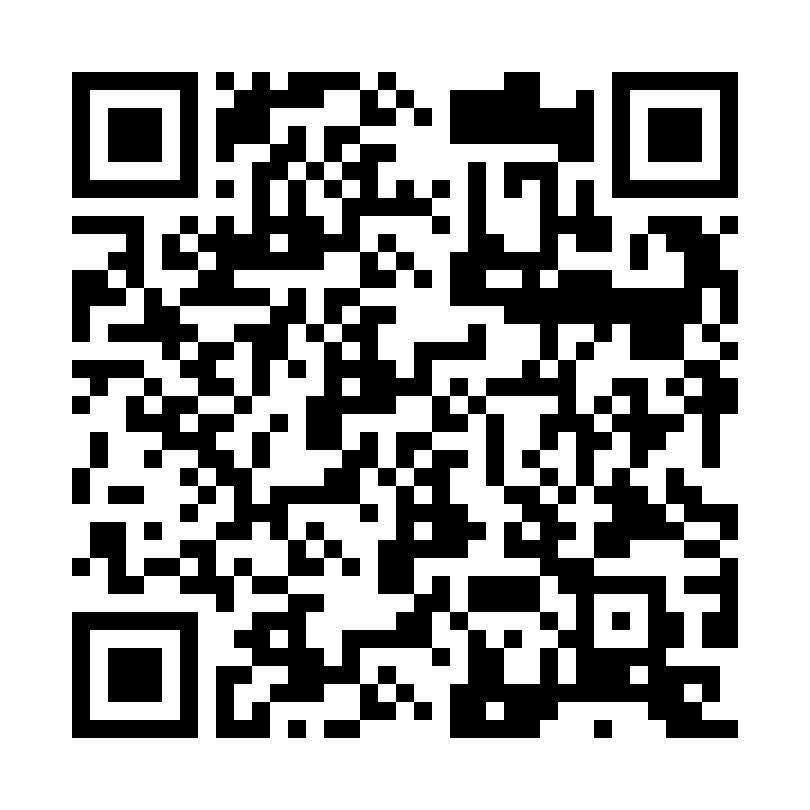 Nom de votre solution / Outils
Nom du porteur de la solution / outils
Préciser le nom de votre organisation / établissement
Présentation du porteur et de l’équipe
Préciser la composition de votre équipe, ses professionnels (Métiers, statuts, organisation d’appartenance, …)
Contexte et environnement
Préciser le contexte dans lequel vous avez développé votre solution / outil ainsi que les enjeux associés
Populations ciblées
Préciser le public cible ainsi que le nombre de patients ayant déjà bénéficié de votre solution / outil
Présentation de votre solution
Préciser ses objectifs (à court, moyen et long terme)
Présentation de votre solution
Préciser les caractéristiques de votre solution et ses modalités pratiques de sa mise en œuvre (Etapes, calendrier, organisation mise en place, supports utilisés pour les professionnels / pour les patients, besoins de formation, …)
Ressources nécessaires
Préciser la nature des ressources nécessaires à la mise en œuvre de votre solution / outil (Ressources humaines, matérielles et financières)
Impacts quantitatifs et qualitatifs
Présenter vos résultats (indicateurs mis en place, le cas échéant)
Le modèle économique de votre solution
Préciser les modalités de financement actuelles de votre solutions, vos différents postes de recettes et de charges, …
Votre retour d’expérience
Préciser vos enseignements et difficultés rencontrées (Points positifs, axes d’amélioration, facteurs clés de réussite, caractère reproductible, les freins : financiers, humains, techniques, logistiques, administratifs, juridiques …)